Accountability Indicator Training:
Quality of School Climate and Safety
Krista Mullins
Program Consultant 
Office of Assessment and Accountability
[Speaker Notes: Hello! My name is Krista Mullins and I am a program consultant in the Office of Assessment and Accountability. I am pleased to be talking with you today about the Quality of School Climate and Safety Indicator.]
State Indicators in the Accountability System
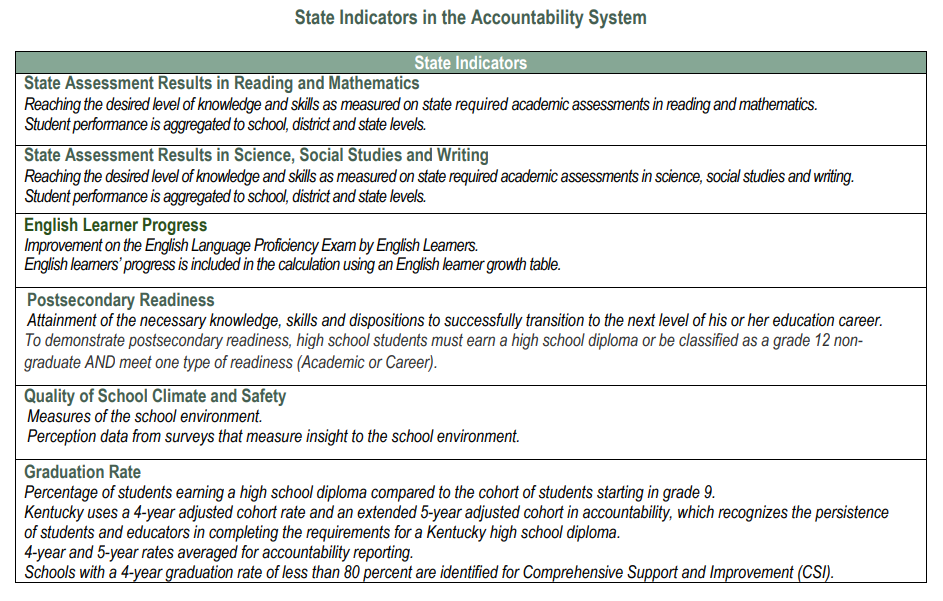 [Speaker Notes: Quality of School Climate and Safety or QSCS is one of 6 state indicators in the accountability system.]
Glossary
Status Score: Numerical value based on student performance from each indicator 
Status Level: Five levels ranging from Very Low to Very High for the current year 
Change Score:  The numerical value of the difference between the current year and the prior year Status Scores
Change Level: Five levels ranging from Declined Significantly to Increased Significantly 
Indicator Score: Numerical value of Current Year Status Score + Change Score
Indicator Performance Rating: One of five color coded performance levels for each state indicator, the result of unique combination of Status Level and Change Level; not based on cut scores
Overall Score: Combination of Weighted Indicator Scores
Overall Performance Rating: one of five colors - red through blue
Weighted Indicator Score: Numerical value of indicator scores multiplied by the weight of each indicator
[Speaker Notes: This slides contains important terms used in the accountability system.]
Agenda
Rationale/History
QSCS Survey Construction
Scoring
Accountability Weights/Impact on Overall Performance
Next Steps with Data
[Speaker Notes: Today we are going to discuss the rationale behind the Quality of School Climate and Safety survey, how it is constructed, scoring, accountability weights, and how that data might be used.]
Rationale
[Speaker Notes: Let’s look at the rationale for the QSCS.]
Rationale for QSCS
KRS 158:6455 establishes the accountability system that includes multiple meaningful measures to describe the overall performance of each district, school, and student demographic group.
The Quality of School Climate and Safety (QSCS) indicator is a state indicator for accountability that uses perceptions from a survey to provide insight into the school environment.
[Speaker Notes: KRS 158:6455 establishes the accountability system that includes multiple meaningful measures for performance. The QSCS indicator uses perceptions from a survey to provide insight into the school environment.]
History
[Speaker Notes: The history of the QSCS survey involved many stakeholders.]
History of QSCS
Human Resources Research Organization (HumRRO), an industry expert in survey development and analysis, created the survey and tested it for validity and reliability.
Students participated in survey development and a field test.
[Speaker Notes: The survey was created by Human Resources Research Organization (HumRRO) with the assistance of students and other stakeholders, and it was tested for validity and reliability and field tested before implementation.]
QSCS Survey Construction
[Speaker Notes: How was the QSCS Survey constructed?]
Survey Construction
Two forms (Gr. 3-5 and Gr. 6-High School)
Modified survey for students on Alternate KSA
Climate and Safety Items (two constructs used for accountability)
QSCS Survey questions for both forms are available on the KDE Quality of School Climate and Safety webpage
Students indicate agreement to statements using a Likert response scale
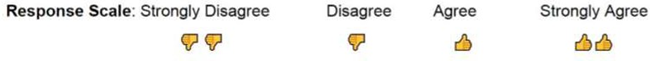 [Speaker Notes: There are 2 forms- one for grades 3-5 and one for grades 6- High School. Generally students in Grade 9 and 12 do not take state assessments. They will also not take the Quality of School Climate and Safety survey. There is a modified version available for students on the Alternate assessment. There are two constructs related to climate and safety, and students use a Likert response scale to indicate their agreement to statements. Copies of the survey questions for all forms and versions are available on the KDE Quality of School Climate and Safety Webpage.]
Scoring
[Speaker Notes: How is the QSCS scored?]
Scoring of the Survey
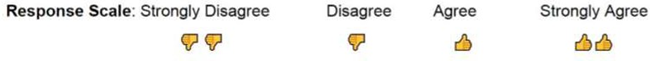 33.33
100.00
0.00
66.66
Student responses are assigned scores of 0.00, 33.33, 66.66, and 100.00 based on the student’s response being least favorable to most favorable.
The scores are averaged for each question to get a question score.
The Climate and Safety indexes are calculated by averaging the question scores that are associated with either Climate or Safety.
[Speaker Notes: Students are assigned scores of 0.00 for Strongly Disagree, 33.33 for Disagree, 66.66 for Agree, and 100.00 for Strongly Agree. They are averaged for each question to get a question score. The questions are then categorized into either Climate or Safety and the scores are averaged into an index.]
Scoring of the Survey cont’d
Safety Construct Score
Climate Construct Score
Overall Climate and Safety Score
[Speaker Notes: As mentioned in the last slide, the two constructs that go into the overall score are the safety construct score and the climate construct score. The average student scores for questions associated with Safety are averaged again to create one Safety Construct Score. The average student scores for questions associated with Climate are averaged again to create one Climate Construct Score. Together, they are averaged to yield the Climate and Safety Status Score.]
Overall Accountability Weights
If any indicator is not available, weights will be redistributed proportionally to remaining indicators.
[Speaker Notes: At the elementary, middle, and high school levels, the Quality of School Climate and Safety indicator is given a 4% weight. If, for some reason, a school does not have scores in a category (such as English Learner progress), that percentage is proportionally redistributed among the other indicators, so the QSCS indicator would hold a little more weight than 4%.]
Status Scores
The Status Score represents the current year 
outcome for a given indicator. 
It is calculated according to the metric described in the performance level descriptor documents.
[Speaker Notes: Here you can see how the status score is calculated for each indicator. As previously stated, the status score for the QSCS is calculated by averaging the average score of the safety construct with the average score of the climate construct. Finding the status score is the first part of the process to find the overall score.]
Status Levels
There are five Status Levels.
[Speaker Notes: There are five status levels ranging from very low to very high for the current year.

Color ratings will include five performance levels from highest to lowest. Performance of schools will be reported by levels; elementary, middle, and high as applicable. Color ratings for each indicator will be used to communicate performance of schools with red being the lowest and blue being the highest.]
Status Cut Scores for Elementary Schools
17
Status Cut Scores for Middle Schools
18
Status Cut Scores for High Schools
19
Change Scores
Change Scores are a simple subtraction of Prior Year Status Scores from Current Year Status Scores.
They are calculated the same way for every Indicator.
Current Year Status Score – Prior Year Status Score = Change Score
Prior Year Scores are used to calculate Change Scores. They are not used to influence Indicator Performance Ratings.
[Speaker Notes: When looking to determine the change scores, you will use the prior year’s score as well as the status score from the current year. For example, if the current status score is 62 and the prior status score was 52, you would take 62 minus 52 which would equal 10 (change score).]
Change Levels
There are five Change Levels:
[Speaker Notes: There are five levels of change; declined significantly, declined, maintained, increased, and increased significantly.]
Change Cut Scores for Elementary Schools
22
Change Cut Scores for Middle Schools
23
Change Cut Scores for High Schools
24
Indicator Scores
Indicator Scores are a simple combination of Status Scores and Change Scores.
They are calculated the same way for every Indicator.
Current Year Status Score + Change Score = Indicator Score
Indicator Scores are used to calculate Overall Scores. They do not influence Indicator Performance Ratings.
[Speaker Notes: Now that we know the status score and the change score, we can determine the indicator score which is used to determine the overall score. By using our previous example, we will take the current year status score of 62 and add that to the change score of 10 which will give us the indicator score of 72.]
Indicator Performance Ratings
Table: Indicator Performance Ratings based on combined Change and Status ratings *
[Speaker Notes: While this table does not have the specific cut scores, it can give you an idea of what the indicator performance levels will look like.]
Overall Score – Elementary
Overall Scores represent the combined outcomes across all applicable Indicators, with appropriate weights applied. 

Elementary Overall Score Calculation
[Speaker Notes: Using this example from elementary school, we can see how the overall score is calculated. The QSCS indicator portion of the formula is shown on this slide with the red oval. You can see that we will take the QSCS indicator score of 72 that we calculated earlier and will now multiply that by the weight of 0.04 or 4%. The weight came from the weight table that was shown earlier. The QSCS portion of the overall score formula after multiplying 72 by 0.04 would equal 2.88. Once you have calculated the other indicator scores and multiplied them by their weights, you can add each of these together to determine your overall score. For the QSCS indicator, the weight of 4% is the same at elementary, middle, and high school. Weights will be different for other indicators depending on the grade level.]
Overall and Indicator Performance Ratings
Overall Performance ratings are reported as one of five colors - red through blue based on cut scores.
Indicator Performance ratings are the result of unique combination of Status Level and Change Level; not based on cut scores.
Color ratings include five performance levels from highest to lowest, Blue, Green, Yellow, Orange and Red.
Note: School Report Card will be released later this calendar year.
[Speaker Notes: The Overall Performance Rating combines performance on the state indicators for elementary, middle, and high schools. These ratings will be communicated using a color rating system, where blue represents the highest rating, and red represents the lowest rating. The five performance levels, from highest to lowest, are Blue, Green, Yellow, Orange, and Red. Indicator Performance ratings are also reported as colors, the result of unique combination of Status Level and Change Level; not based on cut scores.

Please note that the public School Report Card will be released later this year. The initial public release of assessment and accountability data will be in Open House.]
Overall Performance Rating Cut Scores
Impact on Accountability
[Speaker Notes: How does this impact accountability?]
Survey Impact on Accountability
The QSCS Survey results are more than a participation rate.
Positively affiliated scores will generate a higher score for this indicator; negatively affiliated scores will generate a lower score for this indicator.
That score will then calculate into 4% of a school's overall performance rating for accountability.
[Speaker Notes: A common misconception is that the survey is for participation only- that if students just “take the survey” the school automatically gets their 4%. However- survey responses matter! Positively affiliated scores generate a higher score for this indicator, and negatively affiliated scores will generate a lower score for this indicator. The scores then calculate into that 4% weight toward the overall performance rating.]
Next Steps
[Speaker Notes: So, now that we have the data, what are the next steps?]
Next Steps: How Can Schools Use Data?
Identify areas of needed growth
Implement school climate interventions
[Speaker Notes: The QSCS survey scores weigh into accountability, but the data provided from survey responses can also be a valuable tool for districts and schools. This data, which correlates to student perception of school and learning environment, can help a school or district identify areas of needed growth, or to implement school climate interventions. Maslow’s hierarchy of needs has safety as the second priority of the base—if students don’t feel safe, accepted, or included, it is more difficult for them to learn. Much like the way schools use academic data to plan interventions and next steps, the data from the QSCS survey can be used to create a more supportive learning environment.]
State Accountability Trainings
Accountability Overview
State Assessment Results for Reading and Mathematics/State Assessment Results for Science, Social Studies, and Writing
Quality of School Climate and Safety
Progress on English Language Proficiency
Postsecondary Readiness
Graduation Rate
[Speaker Notes: Please be sure to check out the other trainings on state accountability.]
Contact Us
Jennifer Stafford, Division Director
Helen Jones, Academic Program Manager
Shara Savage, Education Administration Program Manager
Ben Riley, Systems Consultant
Devon Avery, Program Consultant
Chris Williams, Program Consultant
Christen Roseberry, Program Consultant 
Krista Mullins, Program Consultant
Melissa Chandler, Program Consultant
[Speaker Notes: This slide contains a list of contacts in the Office of Assessment and Accountability. Feel free to reach out with any questions you may have.]
Division of Assessment and Accountability Support
Division of Assessment and Accountability Support
OAA/DAAS (502) 564-4394 dacinfo@education.ky.gov
[Speaker Notes: This concludes the Quality of School Climate and Safety portion of the State Accountability Trainings. If you have any questions, please feel free to contact us at 502-564-4394 or at dacinfo@education.ky.gov. Thanks so much for your time and I hope you have a wonderful day!]